MULTIDISCIPLINARY APPROACH TO OBESITY
Mohammed Al-Naami FRCSC, FACS
Consultant General and Bariatric Surgeon, KSU, KKUH, HMG
Objectives
Identify obesity as a chronic disease and growing  public health issue.
  Discuss some important etiological factors 
 Discuss important associated co-morbidities
 Discuss some disturbances of metabolism and metabolic factors
Assessment (History, Physical, and investigations)
Non-surgical and surgical management of obesity
WHAT IS OBESITY?
A disease of excess fat storage with multiple co-morbidities

 Chronic
 Fatal
 Costly
 Genetically related
 Multifactorial
BMI AND OBESITY
Healthy weight		   18–25
Overweight	                 	> 25–30
 Obese			> 30
 Class I  			   30–35
 Class II 			   35–40
Class III	                       	   40–50
 Super obese (Class IV)	             50–60
Super/Super obese (Class V)          > 60
Content
-Epidemiology
-Etiology
-Co-morbidity.
-Assessment (Hx, EX, INVST.)
-Treatment
Epidemiology
In  1997 the WHO formally recognized obesity as a global epidemic.
WHO  latest study indicate that globally in 2005:
approximately 1.6 billion adults (age 15+) were overweight; 
 and at least 400 million adults were obese. 
WHO further study that by 2015, approximately 2.3 billion adults will be overweight and more than 700 million will be obese.
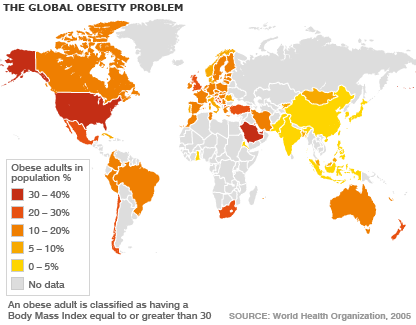 The prevalence trend in the KSA
Etiology
Multifactorial disorder

Genetics
polygenic, each gene having a small contribution in the presence of precipitating environmental factors	
morbid obesity has a stronger genetic component than moderate level of excess overweight
Energy imbalance 
Diet
obesity is associated with increased food consumption 
Intake of excess dietary fat has been implicated as a major cause of obesity 
Exercises 
Astrong link exists between physical inactivity and weight gain
Etiology
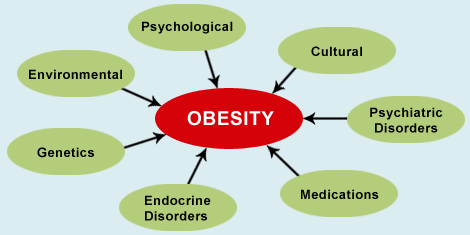 Etiology
Endocrine Disorders  
    
Hypothyroidism.
Cushing’s syndrome.
Polycystic ovarian syndrome.
Hypothalamic insufficiency.
  pancreatic insulinoma
Etiology
Medications:
 
Cortisone
Antidepressants
Antipsychotics, e.g. MAOIs 
Oral contraceptives
Insulin
Sulfonylurea
Etiology
Psychiatric causes:

Major depression.
Binge eating disorders
Bulimia nervosa
Major Co-Morbidities
Type II Diabetes Mellitus
Hypertension
Cardiovascular disease/Stroke
Dyslipidemia
Obstructive Sleep  apnea/hypoventilation syndrome 
Degenerative joint disease (DJD)
Infertility/Polycystic ovary syndrome
Other Co-Morbidities
Depression
Gastroesophageal reflux disease (GERD)
Gallstones
Urinary stress incontinence
Amenorrhea/Dysmenorrhea
Cancer 
Males(Colon, Kidney, Prostate, Gallbladder)
Females (Breast, Kidney, Endometrium, Colon, Gallbladder)
PSYCHOLOGICAL CONCERNS
Low self-esteem is common.
Depression is very common.

Suicidal thoughts
PHYSICAL CONCERNS
Clothing choice 
Tying shoelaces
Furniture incapacity
Seats in theaters, planes, and buses
Restaurant booths
Toilet and shower cubicles
Personal hygiene (limits of reach)
ECONOMIC CONCERNS
Employment discrimination
Getting hired
Promotions
Special projects or accounts
Education discrimination
Selection in schools and universities
SOCIAL CONCERNS
Weight harassment and prejudice 
Studies show that society has low respect for the morbidly obese, almost as for alcoholics and drug addicts
Many have a limited number of friends
Marriage is less common
Social deprivation
MORTALITY FACTS
Obesity worsens health and quality of life and shortens life expectancy
Recent studies concluded that obesity in adulthood is associated with a decrease in life expectancy of about seven years in both men and women
After smoking, it’s the second-leading preventable cause of death
Disturbance of Metabolism
Imbalance between energy intake and expenditure
Daily energy requirement = 25-30 kcal/day
Basal energy expenditure  (BEE) = 60%
Themic effect of food (TEF) = 10-15%
Energy expenditure of  physical activity (EEPA) =  25-30%
Factors affecting energy imbalance
Genetic predisposition 80%
Muscles Mass 
Aging
Physiological stress
Type of  food (Proteins, Carbohydrates, and Fat)
Physical activity and personality
Sedentary life
Biological Control of Energy Intake
Hunger  Center  (Increases Appetite):
 Ghrelin (2001)
Leptin deficiency and/or resistance (1997)
Insulin deficiency and/or resistance
Endoconnabinoids  - Anandamide 2-AG
Satiety Center (Decreases Appetite):
Leptin
Insulin
Adiponectin
Resistin
Cholecystokinin (CCK)
Gut Hormones ( GLP, PY, NPY, PYY) and vagal nerve stimulation
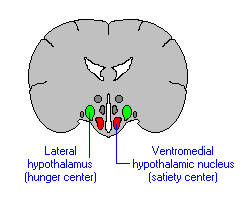 The Multisiciplinary Team
Daily:                                          Consultations:
 Obesity Coordinator               * Pulmonologist
Dietician                                    * Psychiatrist
Psychologist                              * Physical Therapist
Internist/Endocrinologist        * Radiologist
Surgeon                                      * General Practitioner
Gastroenterologist                    * Others as needed
Anesthesiologist
MEDICAL  ASSESSMENT
Some patients are “healthy” without any recognized    illnesses. They are unhappy, so they seek medical attention in an effort to lose weight, improve their quality of life and help their self-image.

  Other patients are already being treated for one or more of the co morbid conditions arising from obesity.

  The medical assessment  includes a complete history, physical  examination and lab investigations.
History
Age of  onset of  obesity
  Pattern of weight gain and loss since  puberty. 
  Diet and exercise habits.
  Life events (lifestyle changes) such as marriage, pregnancy, illness, relationship problems, job change or a family death.
 Past history (co-morbidities, surgery, injury, etc.)
  Family history:
Of obesity (degree of relatives).
Metabolic syndrome
History
Social History:
        Smoking, alcohol,  job , social engagement
  Drugs history:
Present and previous medications for any problem.
Past or present use of weight loss medications.
Systemic Review:
   Chronic headache/migrain (pseudotumor cerebri), GERD,  urinary incontinence, menstrual  history
Physical Examination
Physical examination should target signs or conditions that predispose to or are complications of obesity
Mild hirsutism in women  --------- PCOS.
Large neck size    --------------------Sleep apnea.
Thyroid tenderness or goiter  -----Hypothyroidism.
Dry or coarse skin and hair  --------Hypothyroidism.
Slowed reflexes ---------------------Hypothyroidism.
Proximal muscle weakness ---------Cushing’s syndrome, Hypothyroidism.
Skin striae  ------------ Cushing syndrome’s, steroid use.
BMI
BMI provides a measure of total body fat based on height and weight that applies to both adult men and women

BMI =  weight (kg) / [ height (m) ]²
Other Measures
Waist to hip ratio (> 0.85 F, > 0.9 M)
Body composition measurements
 Fat of 32% + Females; 25%+ males     indicate obesity
Investigations
Cholesterol , Triglycerides, HDL, LDL
  CBC, Hematocrit 
  TSH
  AM Cortisol   
  Serum iron 
  Uric acid
  Hemoglobin A1c* 
  Blood glucose
Investigations
Additional Tests :

 ECG and echo (age>45, cardiac disease)
 Chest X-ray (age>45, COPD, smoking)
 Endoscopy ( to rule out GERD, PUD)
 Pulmonary function tests and sleep apnea tests
 U.S. abdomen (liver echotexture/size, gallstones)
National institutes of health guidelines for treatment of overweight and obesity
comorbidities present *
Behavior Modification
Avoid circumstances that trigger eating
  A preplanned list of grocery shopping 
  Do not watch TV while eating 
  Eat slowly
  Follow a balanced diet
  Make exercise tools upfront
Diet
Low-calorie diets : 
Energy deficit ranging from 500 to 1000 kcal/day.
Low fat diet.
Helps losing 0.5 kg/week that lead to 10% weight loss over 6 months.

   Very low-calorie diets (VLCDs):
High protein diet with less fat & no carbohydrates.
Energy is less than 800 kcal/day.
Helps losing 1 – 1.5 kg/week.
Exercise
Patients should be screened for cardiovascular and respiratory adequacy

Moderate intensity exercise: (walking, swimming, biking)
Is of greatest value for subjects who are obese. 
Ultimate minimum goal:
45-60 minutes of continuous aerobic exercise 5-7 times per week to lose weight 
30-60 minutes of continuous aerobic exercise 3-5 times per week to prevent long term weight regain. 

Benefits:
Helps build muscle mass.
Increases metabolic activity of the whole-body mass.
Reduces body-fat proportions.
Pharmacotherapy
Lasts for several years
 Weight will increase again after cessation of   the drugs in most cases
  If no significant weight reduction in at least 3 months, stop the drug 
  Currently tow drugs are used:
1- Sibutramine (Reductil)
2- Orlistat (Xenical)
3- Metformin (Glucophage)
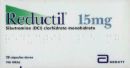 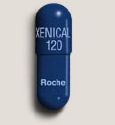 Intra-gastric Balloon
Aim is to reduce the volume of the stomach
  Leading to early satiety , less caloric intake, and subsequently weight loss 
 Can be performed as an out-patient basis.
 Short to medium term solution  with variable results 
 For mild obesity (BMI 25-30) who failed to reduce weight
 Or super obesity (MBI>55) who are at risk from surgery and/or anesthesia  

 Contraindications:
Eating Disorders
Large hiatus hernia
Esophagitis/Gastritis/PUD
Previous gastric surgery
Prediction of poor compliance 

Complications:
Hypersensitivity to the balloon material
Severe nausea and vomiting first 3 days
Balloon rupture 
Balloon migration and small bowel obstruction
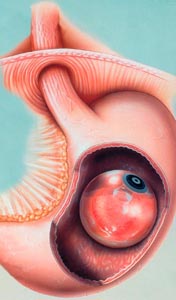 BARIATRIC SURGERY: AN UPDATE
Mohammed Al-Naami FRCSC, FACS
Department of Surgery, KKUH, KSU
Consultant General and Bariatric Surgeon, HMG
Objectives
Recognize the indications for bariatric surgery
 Describe current bariatric techniques and share results of surgery
 Review health benefits of bariatric surgery
Surgical Interventions
Criteria:
Age between  18-60 years.
BMI above  40 or  35  with co-morbidity
An efficient conservative treatment strategy tried.
 The patient is cooperative and willing to follow postoperative diet  instructions
 Pt. must be psychologically stable
No endocrine cause for obesity
Contraindications to Surgery
High risk for cardiac complications
Poor myocardial reserve (congestive heart failure)
Significant COPD or respiratory dysfunction
Non-compliance with medical treatment
Significant psychological  and/or eating disorders
Other relative ( e.g. not fitting surgical criteria)
Predictors of high mortality include:
( Wt.>200kgs, male, old age, inexperienced surgeon, ASA >III)
Adjustable Gastric Banding
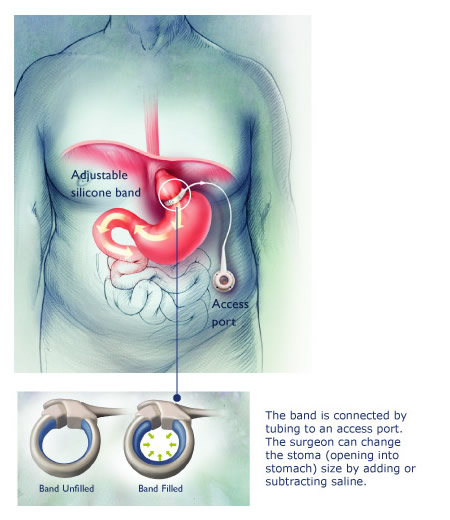 Adjustable Gastric Banding
Mechanism  of action:
It relies on reducing the volume of the stomach, which produces an earlier sense of fullness via vagal stimuli of  satiety center
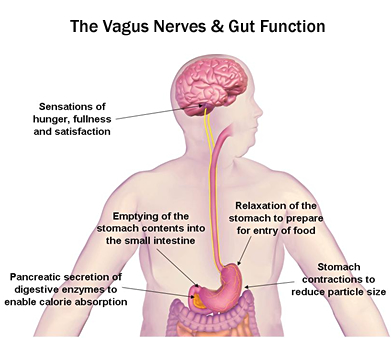 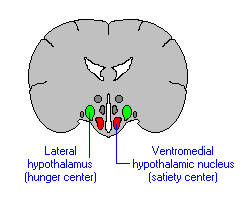 Adjustable Gastric Banding
Advantages:
50% loss of excess body weight. 
Exercise adds 10% more of loss.
Reduce obesity and related comorbidities (50%)
Fully reversible.
No cutting or stapling of the stomach.
Short hospital stay.
Quick recovery.
Adjustable without further surgery.
No malabsorption issues.
Fewer life-threatening complications.
Adjustable Gastric Banding
Complications:
Band slippage / Pouch dilatation (5%).
Esophageal dilatation/ dysmotility.
Erosion of the band into the gastric lumen (0.5%).
Port site pain/infection.
Port displacement.
Infection of the fluid within the band.
Mortality (0.05%)
Gastric Bypass Procedure
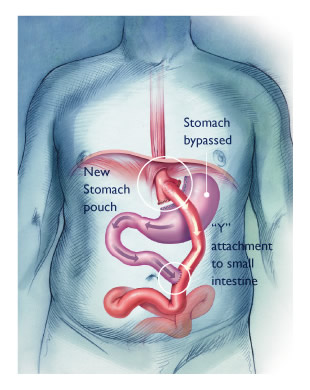 Gastric Bypass Procedure
Advantages:
  The oldest bariatric procedure (Gold Standard)
  Both restrictive and malabsorptive
  >70% reduction of Excess Body Weight
  Long-term weight stability
  The best for  treating co-morbid diseases especially: 
DM  (>80%)         4. Hypercholestrolemia (65%)        
GERD (>75%)       5. Obstructive Sleep Apnea (75%) 
HTN (70%)
Gastric Bypass Procedure
Complications:
 Anastomotic leak (1.5%) and related mortality (0.5%)
Circular stapler related anastomotic stricture (10%)
Marginal ulceration bleeding or perforation  (1%)
Dumping syndrome
Life-long supplemental  vitamins and minerals
Nutritional deficiencies (iron, calcium, Vit. B12, folate)
Gallstones: due to rapid weight loss.
Complications of abdominal surgery: Infection, hernia,  bowel obstruction (2-5%)… etc.
Sleeve Gastrectomy
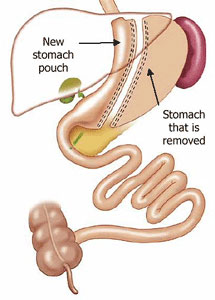 Sleeve Gastrectomy
Advantages:
  Early satiety and low appetite
  Stomach functions normally allowing food to be emulsified, just in smaller amounts.
  No dumping syndrome because the pyloric portion of the stomach is left intact.
  Simpler and less operative time than bypass surgery
  Excess Body Weight Loss (60%)
  Improvement in co-morbidities (range of 65%)
Sleeve Gastrectomy
Complications:
leakages along the staple line (5%)
Bleeding along the staple line (10%)
Gastroesophageal reflux disease
Gallstones
Gastric stricture/fistula
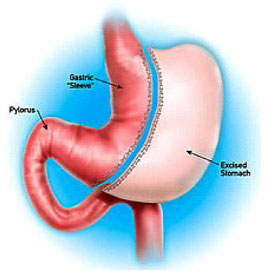 Biliopancreatic Diversion Procedure
Invented by Scopinaro 1979
Purely  malabsorptive
Advantages:
Reduces about 95% of excess body weight
Cures DM II and other metabolic 
    disorders (95)%
Disadvantages:
Malnourishment
Protein deficiency
High doses of multivitamins and minerals
Diarrhea, anemia, osteoporosis, gallstones, liver failure
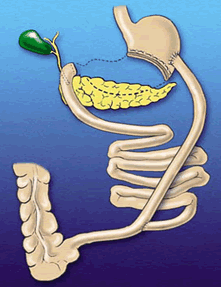 Biliopancreatic Diversion and Duodenal Switch (BPD&DS)
Restrictive and malabsorptive
Invented by Marceau and Hess (1980s)
Done laparoscopically by Gagner 1999 
Advantages :
Cure of DM II and other metabolic 
  disorders by 98%
No dumping syndrome
Less peptic and stomal ulcerations
Most surgeons recommend it for superobese 
   patients or following other failed procedures
Disadvantages:
The most complicated technically
High postoperative complication rates
 metabolic deficiencies like BPD
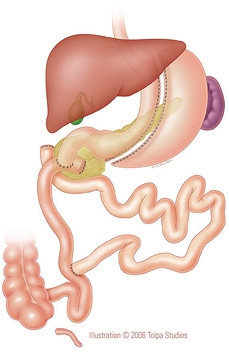 Gastric Plication Surgery
Invented by the Iranian Surgeon Talebpour in early 2000
 It is a restrictive procedure similar to the 
   sleeve gastrectomy
 Still considered experimental 
 Advantages:
Less leak and bleeding rates
Reversible
EWL = 40-70%
Disadvantages:
Technical accuracy is difficult
Vomiting
Gastric wall necrosis
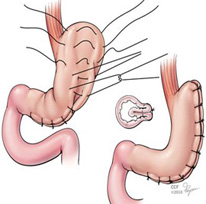 IMPACT OF CHANGE
In most patients, bariatric surgery resolve obesity co-morbidities (e.g. LRYGBP): including
Type 2 diabetes–83 percent
Obstructive sleep apnea–85 percent
Hypertension–75 percent
Dyslipidemia–more than 93 percent are improved/resolved
Bariatric Surgery Beats Standard Therapy in Obese Diabetics
IMPACT OF CHANGE
Lower morbidity and mortality rates compared to morbidly obese controls, mostly due to lower cardiovascular risk. However, post op related mortality are mostly related to leaks with delayed intervention and DVT/PE.
Gastric bypass patients have 89 percent lower mortality rates compared to morbidly obese controls in the five years following the procedure.
The reduction in co-morbidity rates leads to significantly lower healthcare economic utilization and cost.
SUMMARY
Obesity is  an increasing chronic disease
Surgical treatment is the only proven method of achieving long-term weight control for the morbidly obese, when all other therapies have failed. 
Compare benefits and risks of surgery.
Surgically induced weight loss in morbid obesity:
Improves or resolves co-morbidities
Decreases mortality risk
Decreases the risk of developing new health-related conditions
Reduces healthcare utilization and direct healthcare costs
THANK YOU
61